大阪府ESCO事業の導入事例㊳
（1/2）
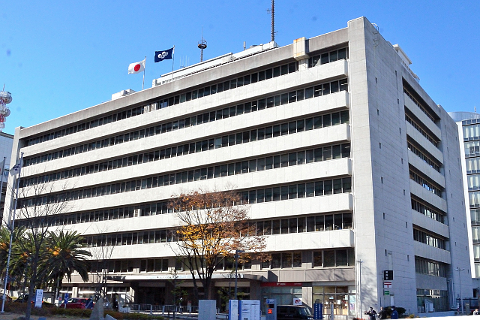 大阪府ESCO事業の導入事例㊳


【契約に基づくESCＯ事業の経費と利益配分】
（2/2）
（単位：千円／年）
光熱水費

【 70,940 】
光熱水費
削減額

【7,389】
府の利益

【 677 】
ESCO
サービス料

【 6,712】
光熱水費

【63,551 】
ESCO実施前
ESCOサービス期間（15年間）